Bismillahir  Rahmanir  Rahim
আজকের পাঠে সকলকে 
স্বাগতম
মোহাম্মদ বদরুল আলম
সিনিয়র শিক্ষক
বেপজা পাবলিক স্কুল ও কলেজ
চট্টগ্রাম ইপিজেড
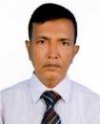 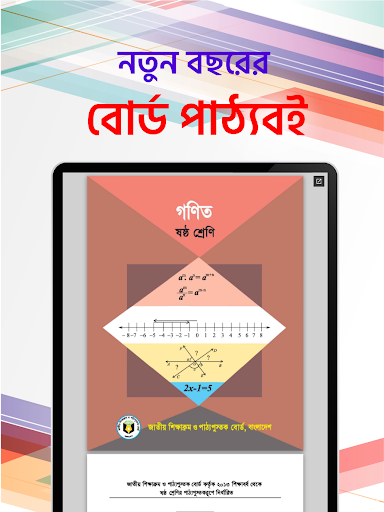 শ্রেণিঃষষ্ঠ 
বিষয়ঃ গণিত
  অধ্যায়ঃ ষষ্ঠ
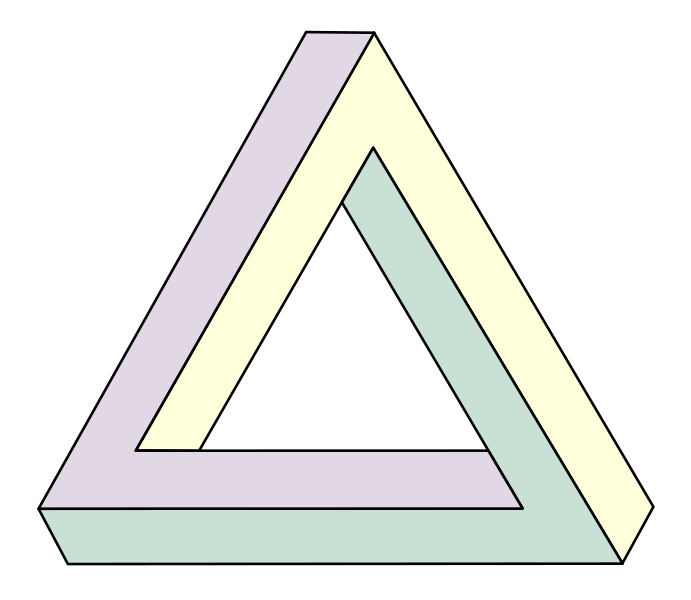 আমাদের আজকের পাঠ
ত্রিভুজ
এই  পাঠ শেষে শিক্ষার্থীরা…
বাহুভেদে ত্রিভুজ ব্যাখ্যা করতে পারবে ।
কোণভেদে ত্রিভুজ ব্যাখ্যা করতে পারবে।
তিনটি রেখাংশ দ্বারা আবদ্ধ চিত্র একটি ত্রিভুজ ।
A
C
B
ত্রিভুজের প্রকার ভেদ
বাহুভেদে ত্রিভুজ তিন প্রকারঃ
সমবাহু ত্রিভুজ
যে ত্রিভুজের তিনটি বাহুই পরস্পর  সমান তা সমবাহু ত্রিভূজ।
A
B
C
চিত্রে ABC  একটি  সমবাহু  ত্রিভুজ। কারণ, AB বাহু =BC বাহু  = AC বাহু
সমদ্বিবাহু ত্রিভুজ
যে ত্রিভুজের দুইটি বাহু পরস্পর সমান তা সমদ্বিবাহু ত্রিভুজ।
A
B
C
চিত্রে ABC একটি সমদ্বিবাহু ত্রিভুজ যার AB বাহু  = AC বাহু
বিষম বাহু ত্রিভুজ
যে ত্রিভুজের তিনটি বাহুই অসমান তা বিষম বাহু ত্রিভুজ।
A
C
B
কাজ-১
অনুমান করে একটি সমবাহু ,একটি সমদ্বিবাহু ও একটি বিষম বাহু ত্রিভুজ আঁক।
প্রতি ক্ষেত্রে তিন বাহুর দৈর্ঘ্য মাপ এবং খাতায় লিখ।
আবার কোণভেদে ত্রিভুজ তিন প্রকারঃ
সমকোণী ত্রিভুজঃ
A
c
B
সূক্ষ্মকোণী ত্রিভুজঃ
A
c
B
যে ত্রিভুজের তিনটি কোণ সূক্ষ্মকোণ তা সূক্ষ্মকোণী সমকোণী ত্রিভুজ। 
চিত্রে ABC একটি সূক্ষ্মকোণী ত্রিভুজ।
কারণ A ,B,‌ C  তিনটি কোণই সূক্ষকোণ।
স্থূলকোণী ত্রিভুজঃ
A
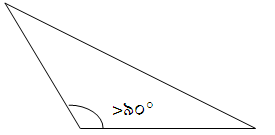 c
B
মনে রাখা দরকার…
সূক্ষ্মকোণী ত্রিভুজে তিনটি কোণ সূক্ষ্মকোণ। 
সমকোণী ত্রিভূজে একটি কোণ সমকোণ; অপর দুইটি সূক্ষ্মকোণ। 
স্থূলকোণী ত্রিভূজে একটি কোণ স্থূলকোণ; অপর দুইটি সূক্ষ্মকোণ।
কাজ-২
অনুমান করে একটি সমকোণী,একটি সূক্ষ্মকোণী ও একটি স্থূলকোণী ত্রিভুজ আঁক।
প্রতি ক্ষেত্রে তিন বাহুর দৈর্ঘ্য মাপ এবং খাতায় লিখ।
মূল্যায়ন
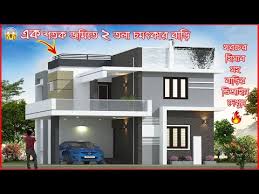 বাড়ির কাজ
একটি সমকোণী ত্রিভুজ আকঁ।এর সমকোণ ছাড়া অন্য দুই কোণের পরিমাপ নির্ণয় কর।
একটি বিষম বাহু ত্রিভুজ আকঁ। এর প্রতিটি বাহুর দৈর্ঘ্য নির্ণয় করে খাতায় লিখ।
প্রতিটি ত্রিভুজের তিন কোণের সমষ্টি নির্ণয় করে খাতায় লিখ।
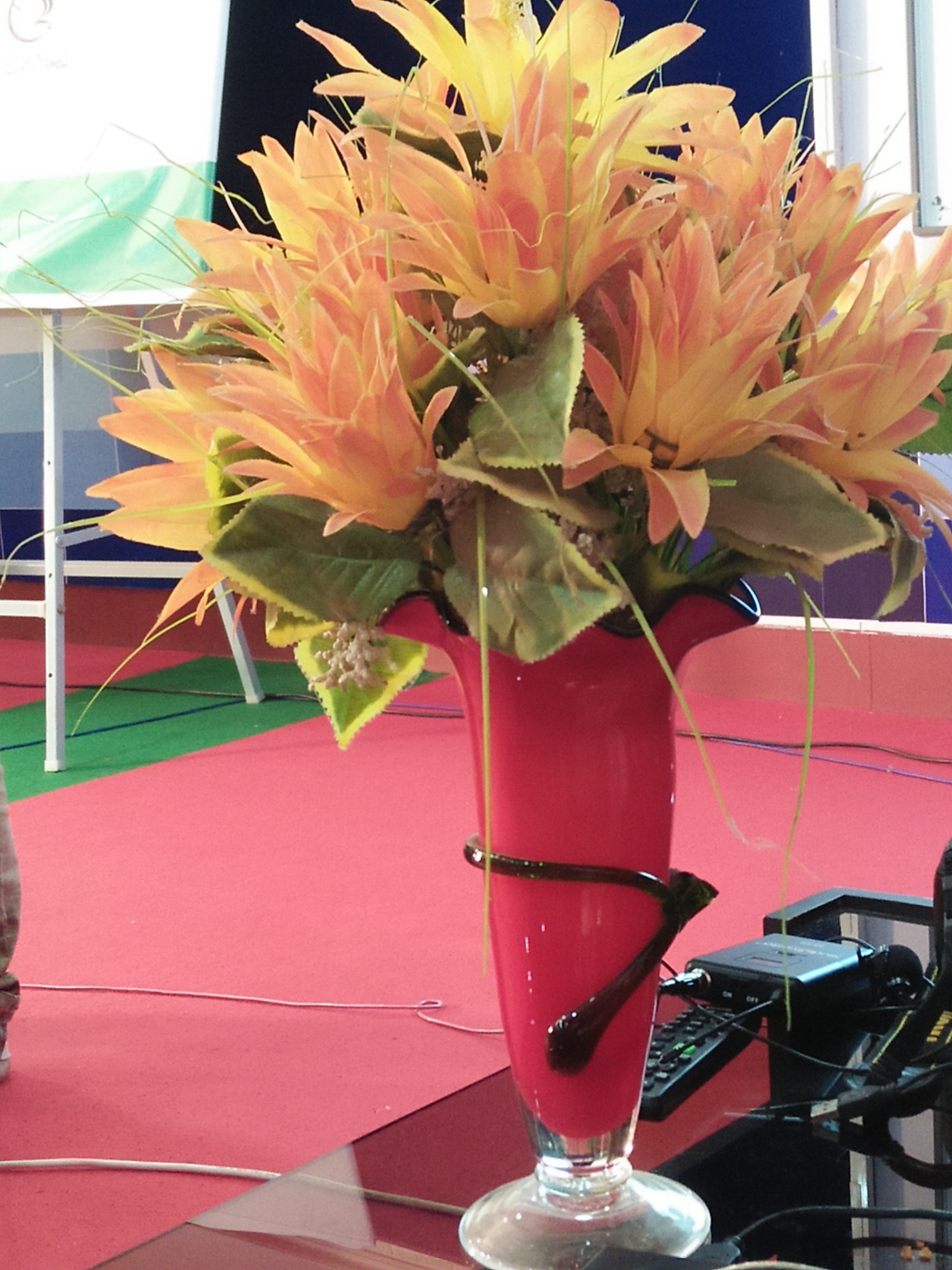 সবাই মাস্ক পরিধান করি
সামাজিক দূরত্ব বজায় রাখি
নিরাপদে থাকি 
আল্লাহ সহায়